India’s Caste System
Brahmin
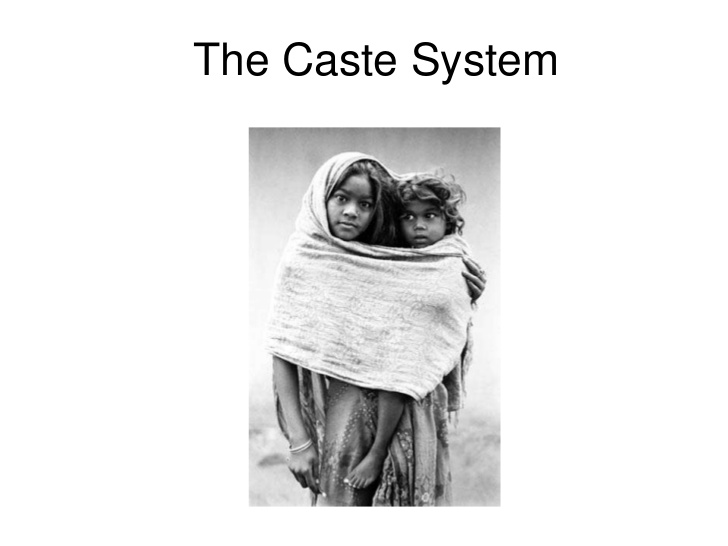 Kshatriya
Vaishya
Sudra
If you lived in ancient India, how would you dived society into 4 distinct groups?  What is your class structure?
Dalit
Untouchables
Caste
The system of dividing society into classes
Photostory Link
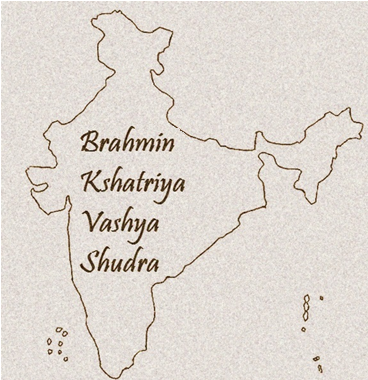 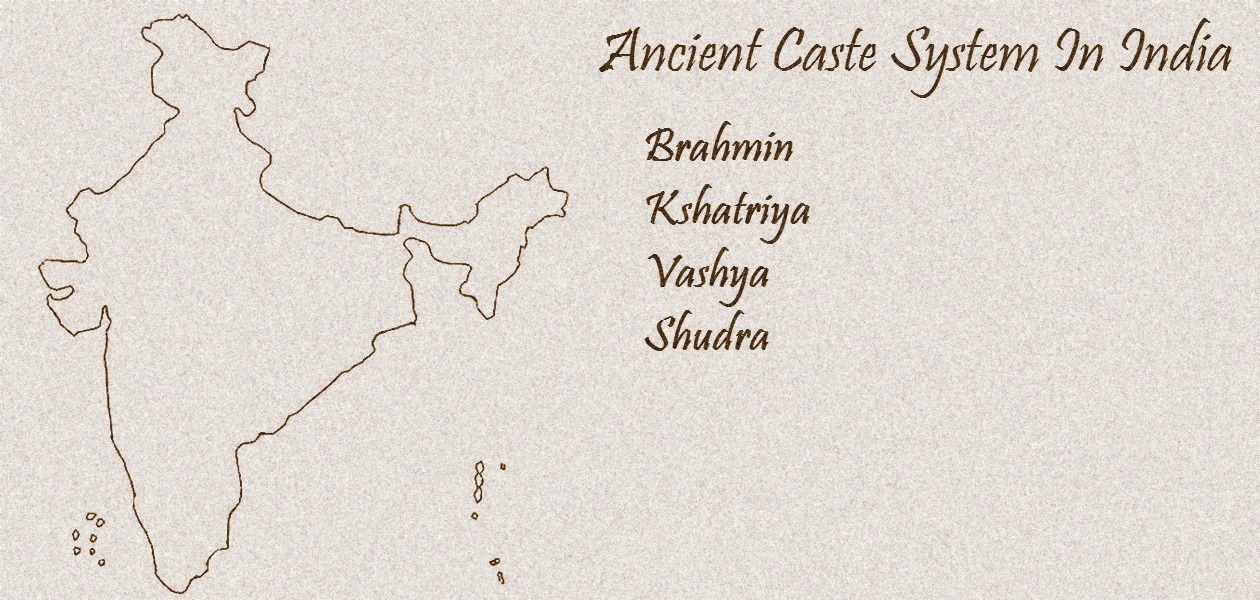 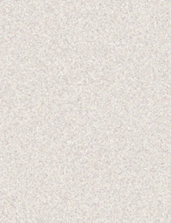 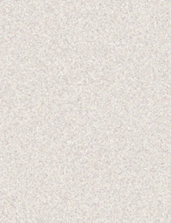 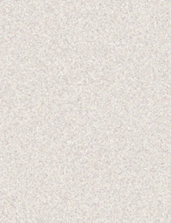 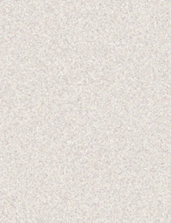 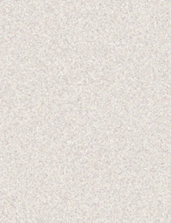 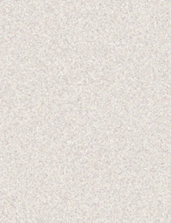 Developed alongside and became     intertwined with Hinduism    1500 -1000 B.C.
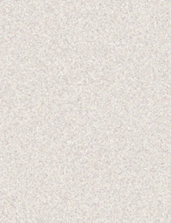 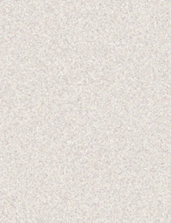 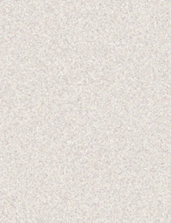 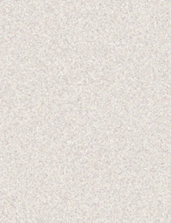 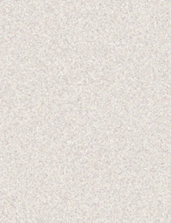 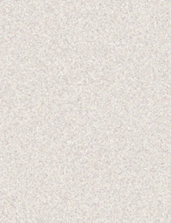 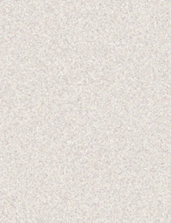 The Hindu caste system (varna)    was a result of the Aryan conquest    of India and the conflict between    conqueror and conquered
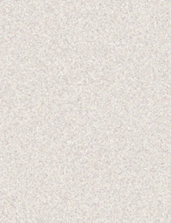 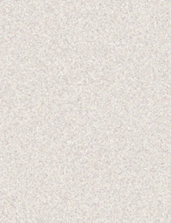 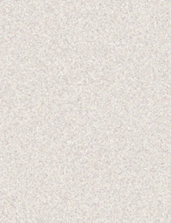 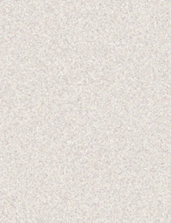 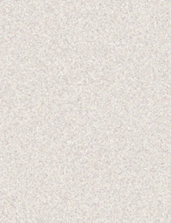 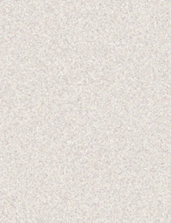 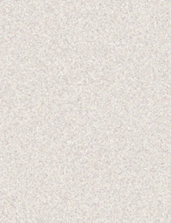 The Aryan invaders looked down on their subjects who where dark skinned, despite the fact that the civilization of the Indus Valley was more advanced than the Aryan civilization
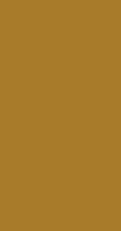 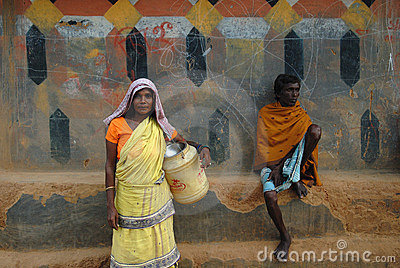 Your Caste
Determines:
Who they may befriend
Economic potential
Who they may eat with
Who they may marry
A persons occupation
Position in society
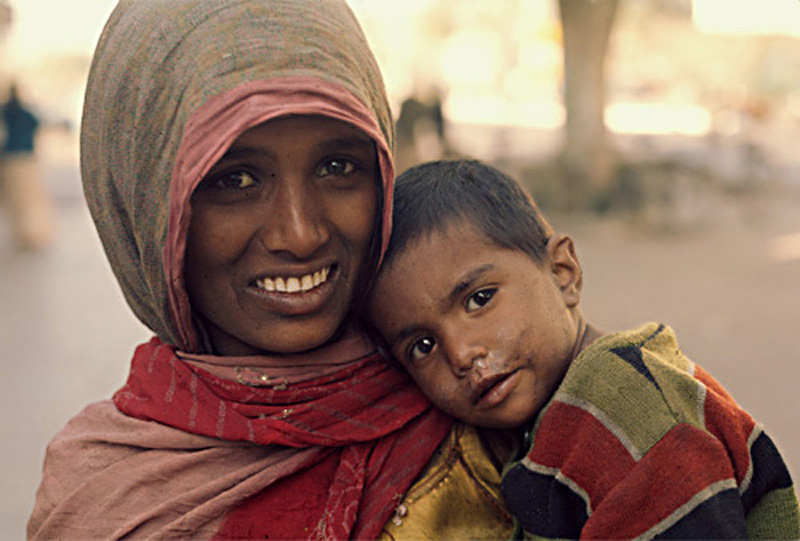 A person is born into their caste 

With no way to escape it, even in death.  
A persons caste is past down to the next generation
Caste System Overview
The highest class

  They serve as priests, religious     teachers, and judges 

  Their goal is knowledge and     education

  Traditionally held a great deal of     power over Indian society

  Priests perform a series of rituals     that included religious ceremonies,        presiding over weddings, births, and     funerals 

  Only Brahmin men where allowed to    attend school or to teach
Brahmin
Priests and Religious Teachers
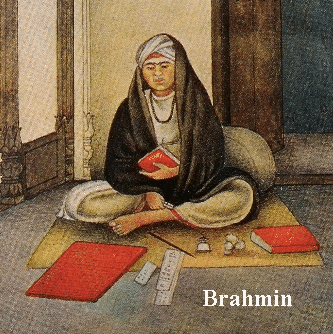 Kshatriya were warriors and rulers

   Include people of government and      military positions  

   Made everyday decisions and ran     the government

   The Kshatriya had most of the power         in everyday life, but their decisions      could be overruled by the Brahmin.
Brahmin
Kshatriya
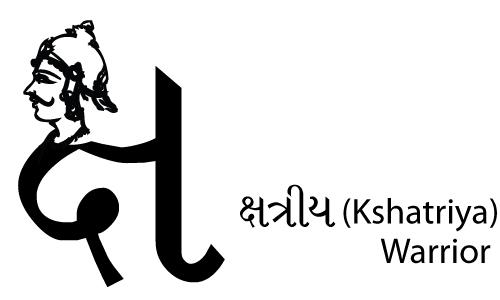 Warriors and Rulers
Their duties are to manage wealth      and trade with other societies

   Traditionally individuals in this caste are      skilled laborers, focused in farming,      agriculture, and trading

   They require management and      entrepreneurial skills

   Today Vaishya work in the construction of      temples, hospitals, and other public      facilities

   Although among the lower ranking of     castes, they form a crucial part of society
Brahmin
Kshatriya
Vaishya
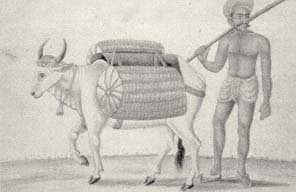 Skilled Laborers: 
Merchants, Builders, Traders
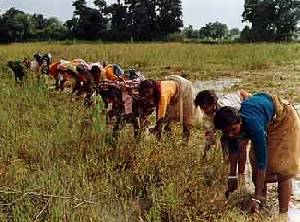 Sudra- The lowest group in the Caste System 

   They were usually servants and      unskilled laborers

   Their goal is to attain manual skills. 
   Their main duty is to serve other castes.

   Often worked on the farms of higher      caste members
The largest population of India
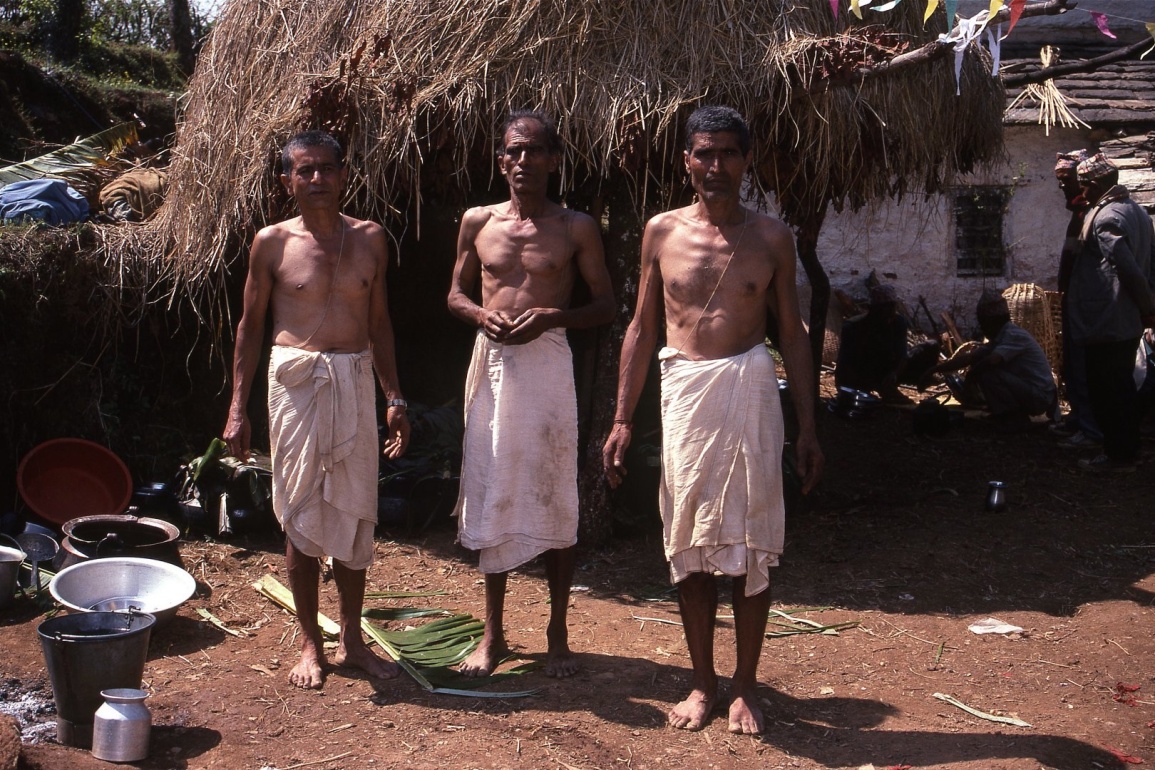 Brahmin
Kshatriya
Vaishya
Sudra
The Untouchables
Dalit
When the caste system began, the Dalit were believed to be subhuman, and therefore was not considered to be a level of caste.  The dalit were lawbreakers, foreigners, people from isolated tribes, and people suffering from contagious diseases
They are called 'untouchables' because they engage in what are considered unclean occupations, such as tanning leather, removing dead animals, handling of the dead, removal of human waste, and garbage collecting.
Dalit have been described as being lower than human, filthy, and contaminated. Members of this castes are considered to be the untouchables. Highly discriminated against, the untouchables remain outcastes, even in modern society
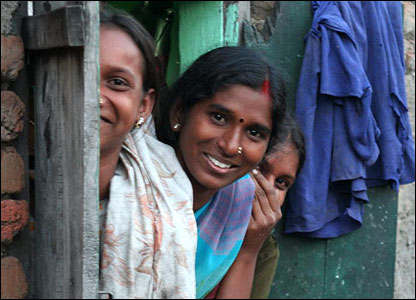 Meaning:  
Crushed and Broken
Video Link
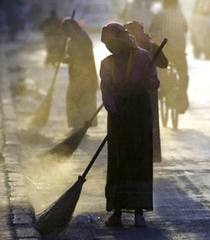 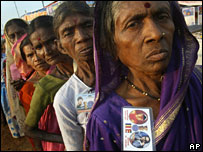 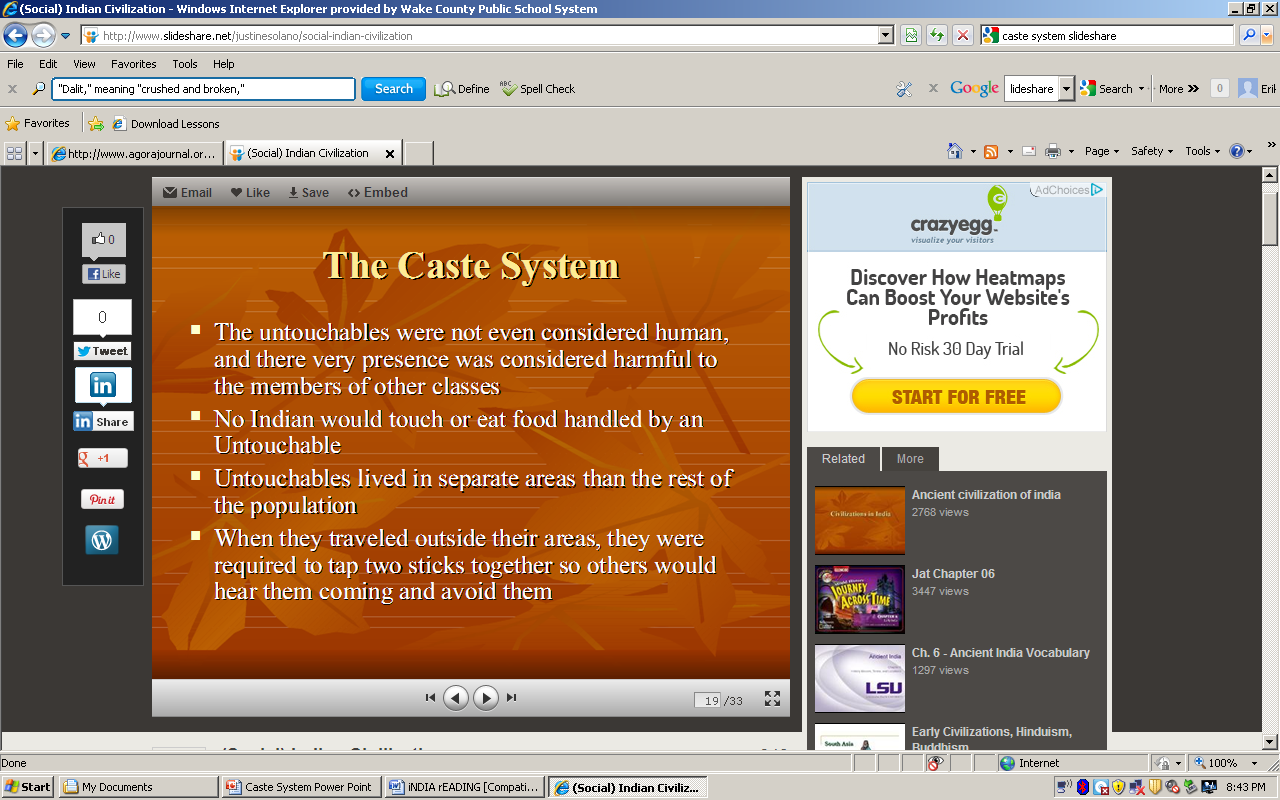